PHYS 1444 – Section 003Lecture #13
Tuesday, Oct. 11, 2011
Dr. Jaehoon Yu
Temperature Dependence of Resistance
Electric Power
Alternating Current
Power Delivered by AC
Microscopic View of Electric Current
Ohm’s Law in Microscopic View
EMF and Terminal Voltage
Today’s homework is #7, due 10pm, Tuesday, Oct. 18!!
Tuesday, Oct. 11, 2011
PHYS 1444-003, Fall 2011 Dr. Jaehoon Yu
1
Announcements
Mid-Term Exam
Time and Date: 12:30 – 2pm, Thursday, Oct. 20 in SH103
Comprehensive Exam
Coverage: Ch. 21.1 – what we finish this Thursday plus Appendices A and B
There will be a review session Tuesday, Oct. 18, in class
Please bring your own problems
Attendance will be taken for extra credit
Reading assignments
CH25. 8 – 25.10
Colloquium tomorrow
4pm in SH101
Tuesday, Oct. 11, 2011
PHYS 1444-003, Fall 2011 Dr. Jaehoon Yu
2
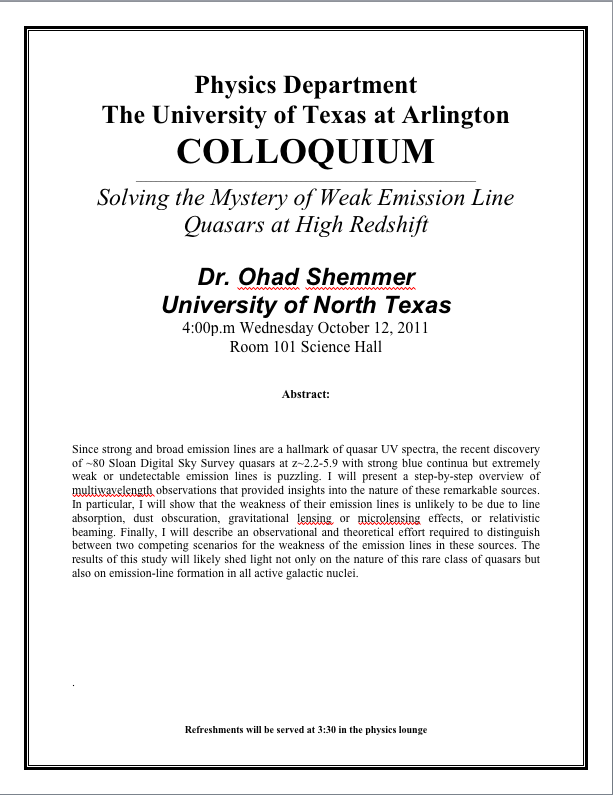 Special Project #4
Make a list of the power consumption and the resistance of all electric and electronic devices at your home and compiled them in a table. (5 points for the first 10 items and 0.1 points each additional item.)
Estimate the cost of electricity for each of the items on the table assuming the electricity cost is $0.12 per kWh and put them in a separate column in the above table.  (2points for the first 10 items and 0.1 points each additional items)
Estimate the the total amount of energy in Joules and the total electricity cost per month and per year for your home.  (4 points)
Due: Beginning of the class Tuesday, Nov. 1
Tuesday, Oct. 11, 2011
PHYS 1444-003, Fall 2011 Dr. Jaehoon Yu
4
Temperature Dependence of Resistivity
Do you think the resistivity depends on temperature?
Yes
Would it increase or decrease with the temperature?
Increase
Why?
Because the atoms are vibrating more rapidly as temperature increases and are arranged in a less orderly fashion.  So?
They might interfere more with the flow of electrons.
If the temperature change is not too large, the resistivity of metals usually increase nearly linearly w/ temperature

 α is the temperature coefficient of resistivity
 α of some semiconductors can be negative due to increased number of freed electrons.
Tuesday, Oct. 11, 2011
PHYS 1444-003, Fall 2011 Dr. Jaehoon Yu
5
Electric Power
Why is the electric energy useful?
It can transform into different forms of energy easily.
Motors, pumps, etc,  transform electric energy to mechanical energy 
Heaters, dryers, cook-tops, etc, transforms electricity to thermal energy
Light bulb filament transforms electric energy to light energy
Only about 10% of the energy turns to light and the 90% lost via heat
Typical household light bulb and heating elements have resistance of order a few ohms to a few hundred ohms
How does electric energy transforms to thermal energy?
Flowing electrons collide with the vibrating atoms of the wire.
In each collision, part of electron’s kinetic energy is transferred to the atom it collides with.
The kinetic energy of wire’s atoms increases, and thus the temperature of the wire increases.
The increased thermal energy can be transferred as heat through conduction and convection to the air in a heater or to food on a pan, through radiation to bread in a toaster or radiated as light.
Tuesday, Oct. 11, 2011
PHYS 1444-003, Fall 2011 Dr. Jaehoon Yu
6
Electric Power
What is this?
How do we find out the power transformed by an electric device?
What is definition of the power?
The rate at which work is done or the energy is transformed
What is the energy transformed when an infinitesimal charge dq moves through a potential difference V?
dU=Vdq
If dt is the time required for an amount of charge dq to move through the potential difference V, the power P is 
 
Thus, we obtain                  .  
What is the unit?
What kind of quantity is the electrical power? 
Scalar
P=IV can apply to any devices while the formula with resistance can only apply to resistors.
In terms of resistance
Watts = J/s
Tuesday, Oct. 11, 2011
PHYS 1444-003, Fall 2011 Dr. Jaehoon Yu
7
Example 25 – 8
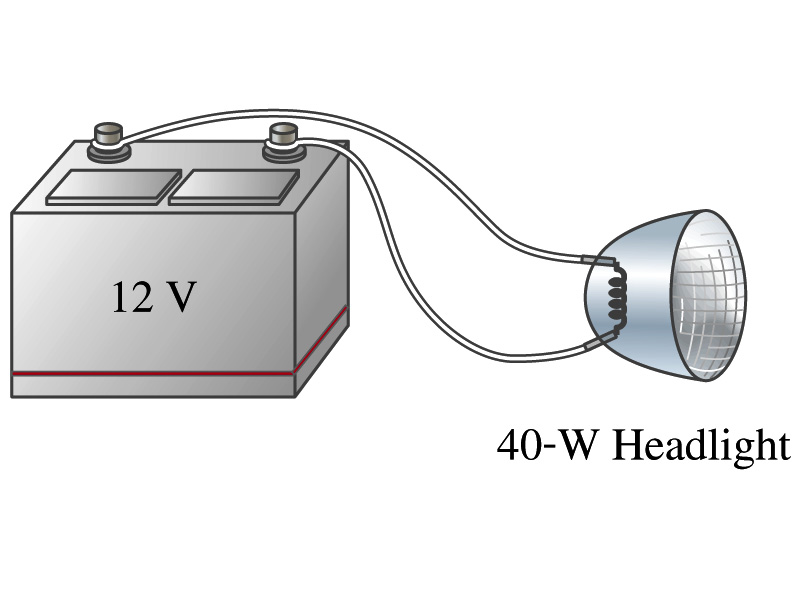 Headlights: Calculate the resistance of a 40-W automobile headlight designed for 12V.
Since the power is 40W and the voltage is 12V, we use the formula with V and R.
Solve for R
Tuesday, Oct. 11, 2011
PHYS 1444-003, Fall 2011 Dr. Jaehoon Yu
8
Power in Household Circuits
Household devices usually have small resistance
But since they draw current, if they become large enough, wires can heat up (overloaded)
Why is using thicker wires safer?
Thicker wires has less resistance, lower heat
Overloaded wire can set off a fire at home
How do we prevent this?
Put in a switch that would disconnect the circuit when overloaded
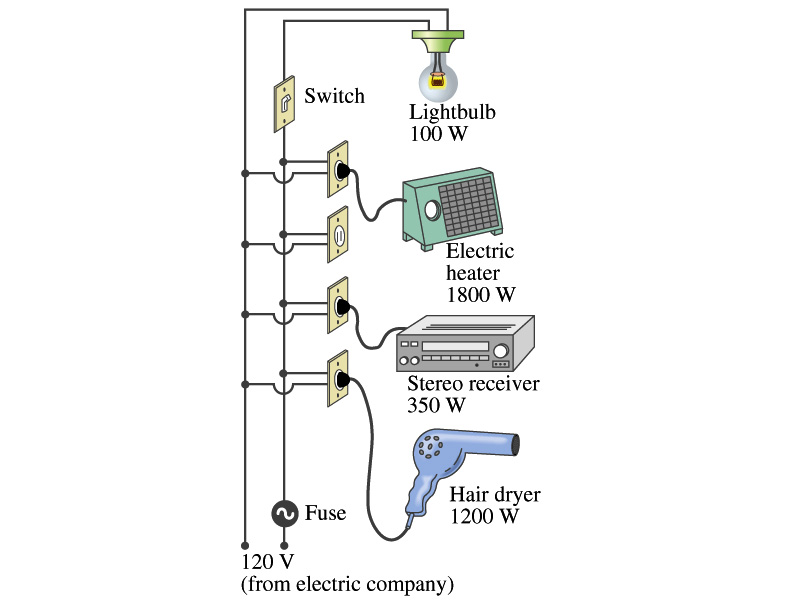 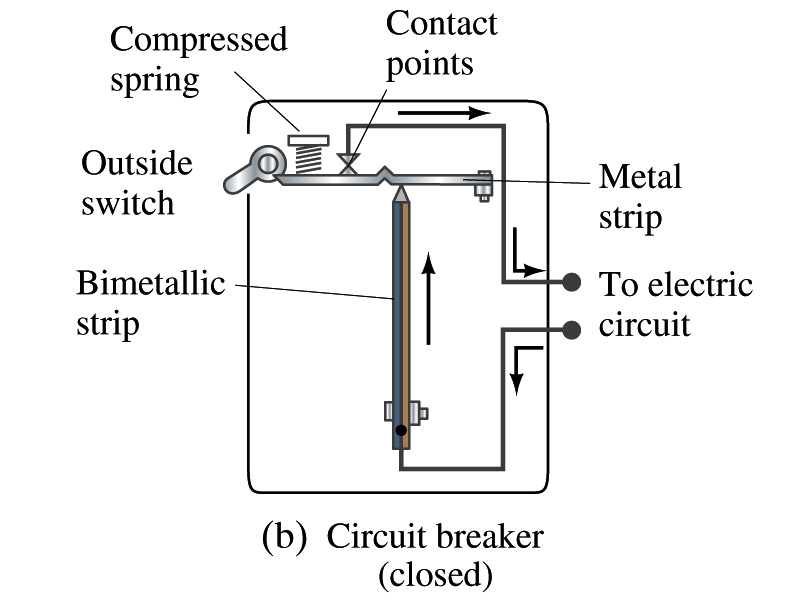 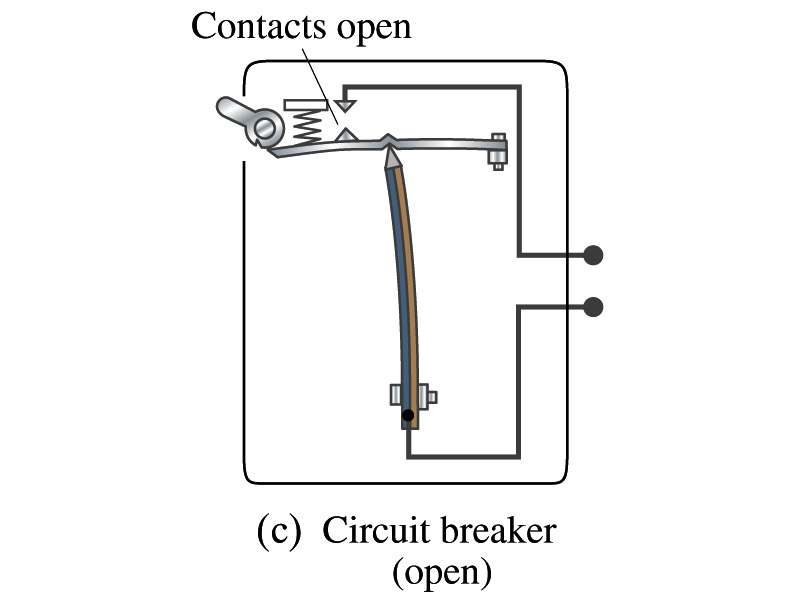 Fuse or circuit breakers
They open up the circuit when the current is over certain value
Overload
Tuesday, Oct. 11, 2011
PHYS 1444-003, Fall 2011 Dr. Jaehoon Yu
9
Example 25 – 11
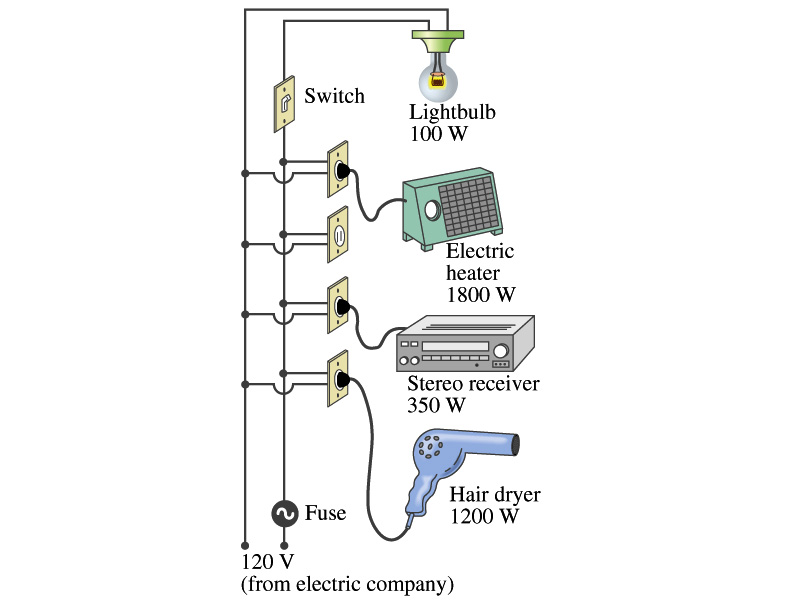 Will a fuse blow?: Determine the total current drawn by all the devices in the circuit in the figure.
The total current is the sum of current drawn by individual device.
Solve for I
Bulb
Heater
Stereo
Dryer
Total current
What is the total power?
Tuesday, Oct. 11, 2011
PHYS 1444-003, Fall 2011 Dr. Jaehoon Yu
10
Alternating Current
Does the direction of the flow of current change while a battery is connected to a circuit?
No.  Why?
Because its source of potential difference stays put.
This kind of current is called the Direct Current (DC), and it does not change its direction of flow while the battery is connected.
How would DC look as a function of time?
A straight line
Electric generators at electric power plant produce alternating current (AC)
AC reverses direction many times a second
AC is sinusoidal as a function of time
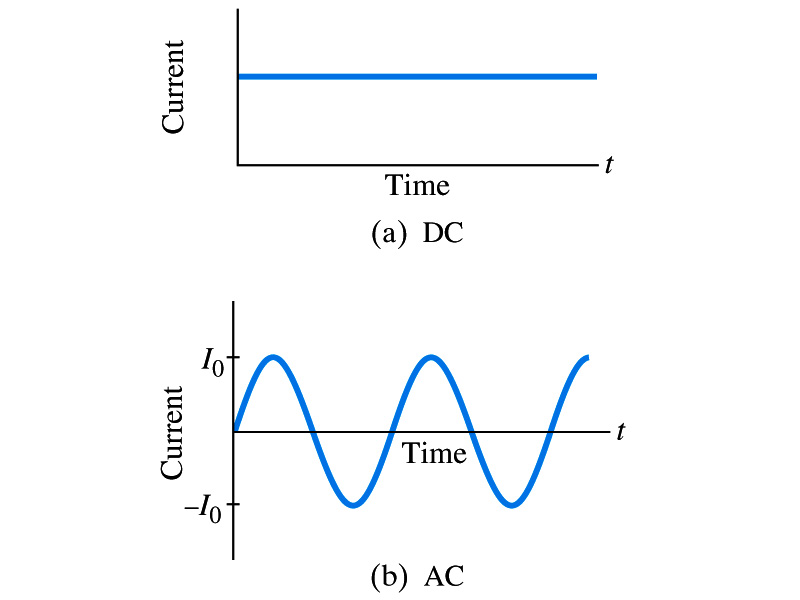 Most the currents supplied to homes and business are AC.
Tuesday, Oct. 11, 2011
PHYS 1444-003, Fall 2011 Dr. Jaehoon Yu
11
The Alternating Current
The voltage produced by an AC electric generator is sinusoidal
This is why the current is sinusoidal
Voltage produced can be written as 

What are the maximum and minimum voltages?
V0 (–V0) and 0
The potential oscillates between +V0 and –V0, the peak voltages or amplitude
What is f?
The frequency, the number of complete oscillations made per second.  What is the unit of f?  What is the normal size of f in the US?
f=60Hz in the US and Canada. 
Many European countries have f=50Hz.
 ω=2πf
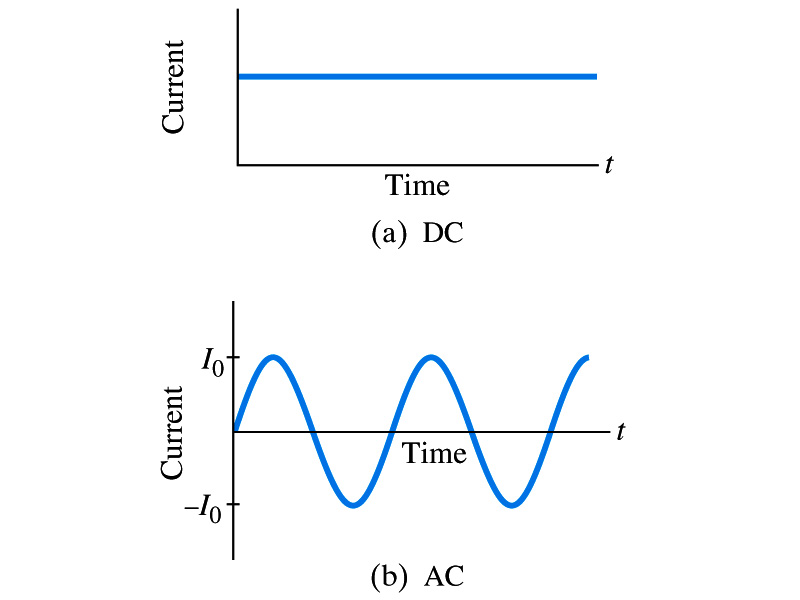 Tuesday, Oct. 11, 2011
PHYS 1444-003, Fall 2011 Dr. Jaehoon Yu
12
Alternating Current
What is this?
Since V=IR, if a voltage V exists across a resistance R, the current I is


What are the maximum and minimum currents?
I0 (–I0) and 0.
The current oscillates between +I0 and –I0, the peak currents or amplitude.  The current is positive when electron flows to one direction and negative when they flow opposite.
AC is as many times positive as negative. What’s the average current?
Zero.  So there is no power and no heat is produced in a heater?
Yes there is! The electrons actually flow back and forth, so power is delivered.
Tuesday, Oct. 11, 2011
PHYS 1444-003, Fall 2011 Dr. Jaehoon Yu
13
Power Delivered by Alternating Current
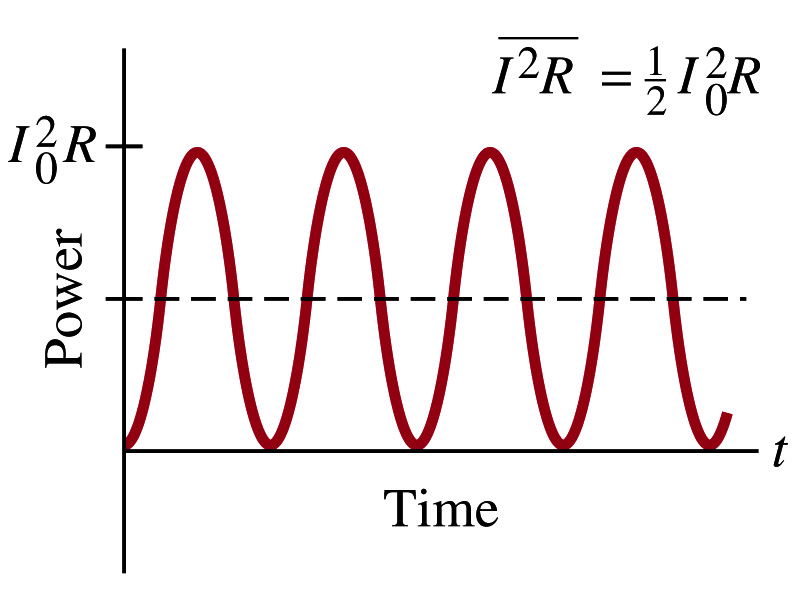 AC power delivered to a resistance is: 

Since the current is squared, the power is always positive
The average power delivered is
Since the power is also P=V2/R, we can obtain


The average of the square of current and voltage are important in calculating power:
Average power
Tuesday, Oct. 11, 2011
PHYS 1444-003, Fall 2011 Dr. Jaehoon Yu
14
Power Delivered by Alternating Current
The square root of each of these are called root-mean-square, or rms:

rms values are sometimes called effective values
These are useful quantities since they can substitute current and voltage directly in power, as if they are in DC 


In other words, an AC of peak voltage V0 or peak current I0 produces as much power as DC voltage of Vrms or DC current Irms.
So normally, rms values in AC are specified or measured.
US uses 115V rms voltage.  What is the peak voltage?
 
 Europe uses 240V
Tuesday, Oct. 11, 2011
PHYS 1444-003, Fall 2011 Dr. Jaehoon Yu
15
Example 25 – 13
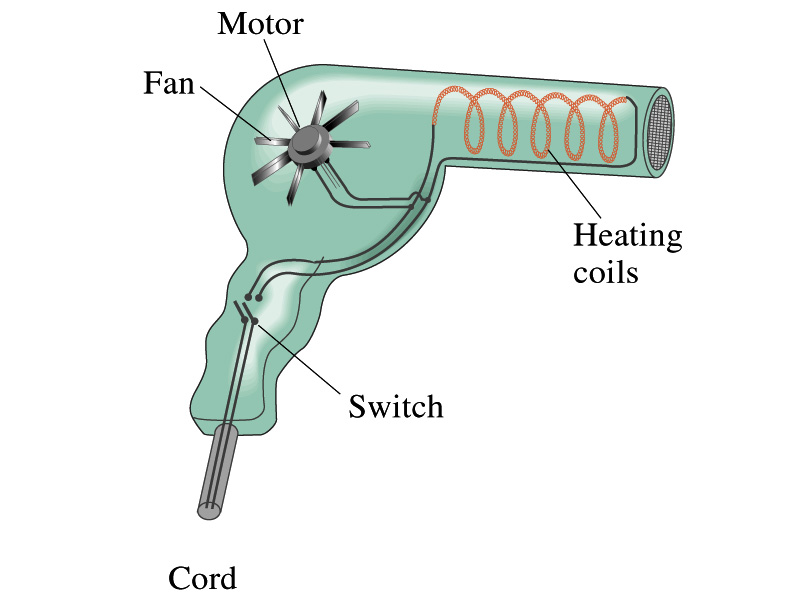 Hair Dryer. (a) Calculate the resistance and the peak current in a 1000-W hair dryer connected to a 120-V AC line.  (b) What happens if it is connected to a 240-V line in Britain?
The rms current is:
The peak current is:
Thus the resistance is:
(b) If connected to 240V in Britain …
The average power provide by the AC in UK is
The heating coils in the dryer will melt!
So?
Tuesday, Oct. 11, 2011
PHYS 1444-003, Fall 2011 Dr. Jaehoon Yu
16
Microscopic View of Electric Current
When a potential difference is applied to the two ends of a wire w/ uniform cross-section, the direction of electric field is parallel to the walls of the wire, this is possible since the charges are moving
Let’s define a microscopic vector quantity, the current density, j, the electric current per unit cross-sectional area
 j=I/A or I = jA if the current density is uniform
If not uniform 
The direction of j is the direction the positive charge would move when placed at that position, generally the same as E
The current density exists on any point in space while the current I refers to a conductor as a whole so a macroscopic
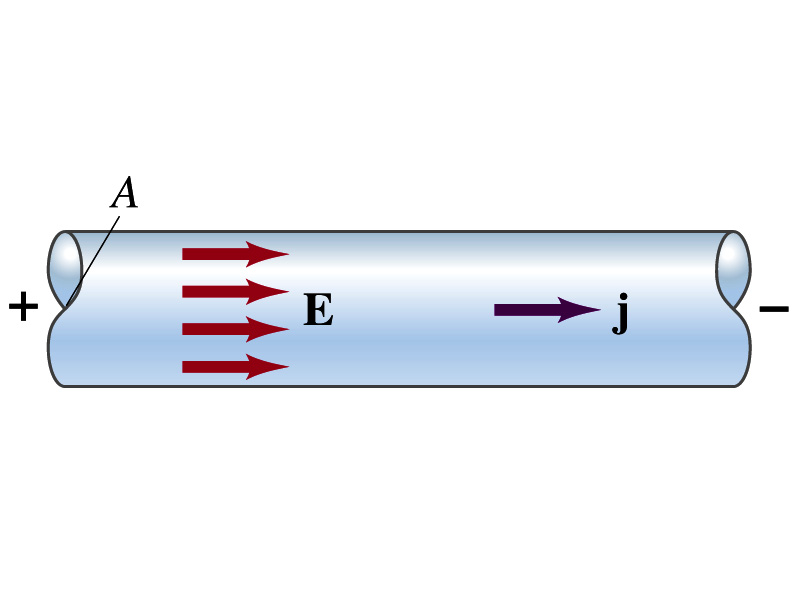 Tuesday, Oct. 11, 2011
PHYS 1444-003, Fall 2011 Dr. Jaehoon Yu
17
Microscopic View of Electric Current
The direction of j is the direction of a positive charge.  So in a conductor, since negatively charged electrons move, the direction is –j.
Let’s think about the current in a microscopic view again:
When voltage is applied to the end of a wire
Electric field is generated by the potential difference
Electrons feel force and get accelerated  
Electrons soon reach to a steady average speed due to collisions with atoms in the wire, called drift velocity, vd
The drift velocity is normally much smaller than electrons’ average random speed.
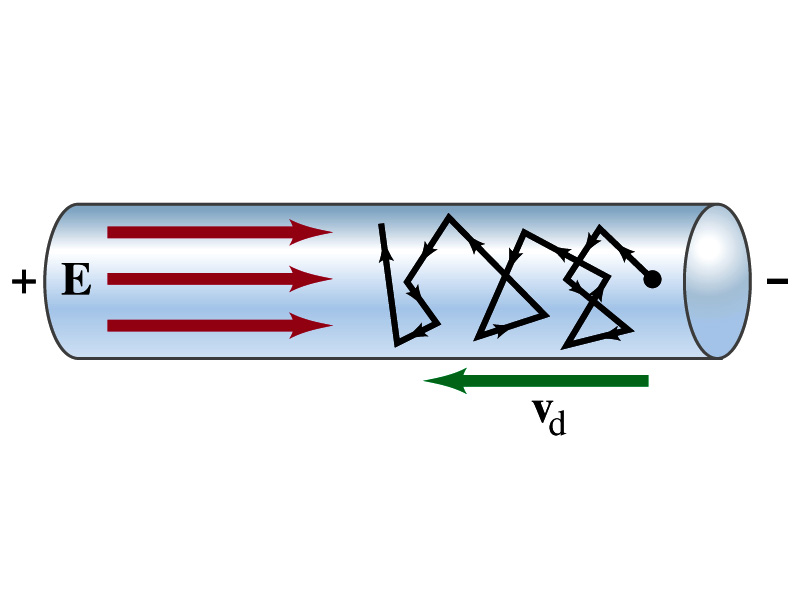 Tuesday, Oct. 11, 2011
PHYS 1444-003, Fall 2011 Dr. Jaehoon Yu
18
Microscopic View of Electric Current
How do we relate vd with the macroscopic current I?
In time interval Δt, the electrons travel l =vdΔt on average
If wire’s x-sectional area is A, in time Δt electrons in a volume V=l A=AvdΔt will pass through the area A
If there are n free electrons ( of charge –e) per unit volume, the total charge ΔQ that pass through A in time Δt is
 
The current I in the wire is
The density in vector form is
For any types of charge:
Tuesday, Oct. 11, 2011
PHYS 1444-003, Fall 2011 Dr. Jaehoon Yu
19
Microscopic View of Electric Current
The drift velocity of electrons in a wire is only about 0.05mm/s.  How could we get light turned on immediately then?
While the electrons in a wire travels slow, the electric field travels essentially at the speed of light.  Then what is all the talk about electrons flowing through?
It is just like water.  When you turn on the facet, water flows right off the facet despite the fact that the water travels slow.
Electricity is the same.  Electrons fill the conductor wire and when the switch is flipped on or a potential difference is applied, the electrons closed to the positive terminal flows into the bulb.
Interesting, isn’t it?  Why is the field travel at the speed of light then?
Tuesday, Oct. 11, 2011
PHYS 1444-003, Fall 2011 Dr. Jaehoon Yu
20
Ohm’s Law in Microscopic View
Ohm’s law can be written in microscopic quantities.
Resistance in terms of resistivity is
We can rewrite the potential V and current I as: I=jA, V=El.  
If electric field is uniform, from V=IR, we obtain
 
 
 So 
 
In a metal conductor, ρ or σ does not depend on V, thus, the current density j is proportional to the electric field E  Microscopic statement of Ohm’s Law
In vector form, the density can be written as
Tuesday, Oct. 11, 2011
PHYS 1444-003, Fall 2011 Dr. Jaehoon Yu
21
Superconductivity
At the temperature near absolute 0K, resistivity of certain material becomes 0.  
This state is called the “superconducting” state.
Observed in 1911 by H. K. Onnes when he cooled mercury to 4.2K (-269oC).
Resistance of mercury suddenly dropped to 0.
In general superconducting materials become superconducting below a transition temperature.
The highest temperature superconductivity seen is 160K
First observation above the boiling temperature of liquid nitrogen is in 1987 at 90k observed from a compound of yttrium, barium, copper and oxygen.
Since much smaller amount of material can carry just as much current more efficiently, superconductivity can make electric cars more practical, computers faster, and capacitors store higher energy
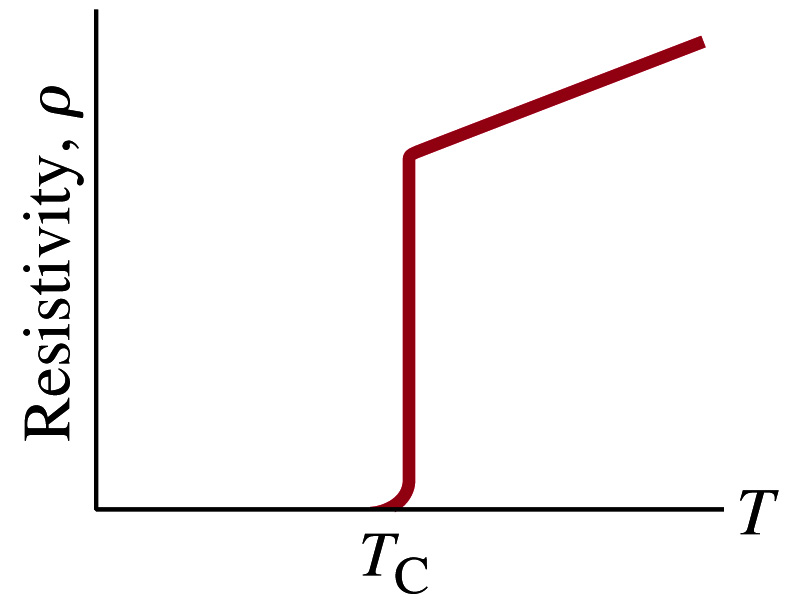 Tuesday, Oct. 11, 2011
PHYS 1444-003, Fall 2011 Dr. Jaehoon Yu
22
Electric Hazards: Leakage Currents
How does one feel shock by electricity?  
Electric current stimulates nerves and muscles, and we feel a shock
The severity of the shock depends on the amount of current, how long it acts and through what part of the body it passes
Electric current heats tissues and can cause burns
Currents above 70mA on a torso for a second or more is fatal, causing heart to function irregularly, “ventricular fibrillation”
A dry human body between two points on opposite side of the body is about 104 to 106 W.
When wet, it could be 103W.
A person in good contact with the ground who touches 120V DC line with wet hands can get the current:
Could be lethal
Tuesday, Oct. 11, 2011
PHYS 1444-003, Fall 2011 Dr. Jaehoon Yu
23